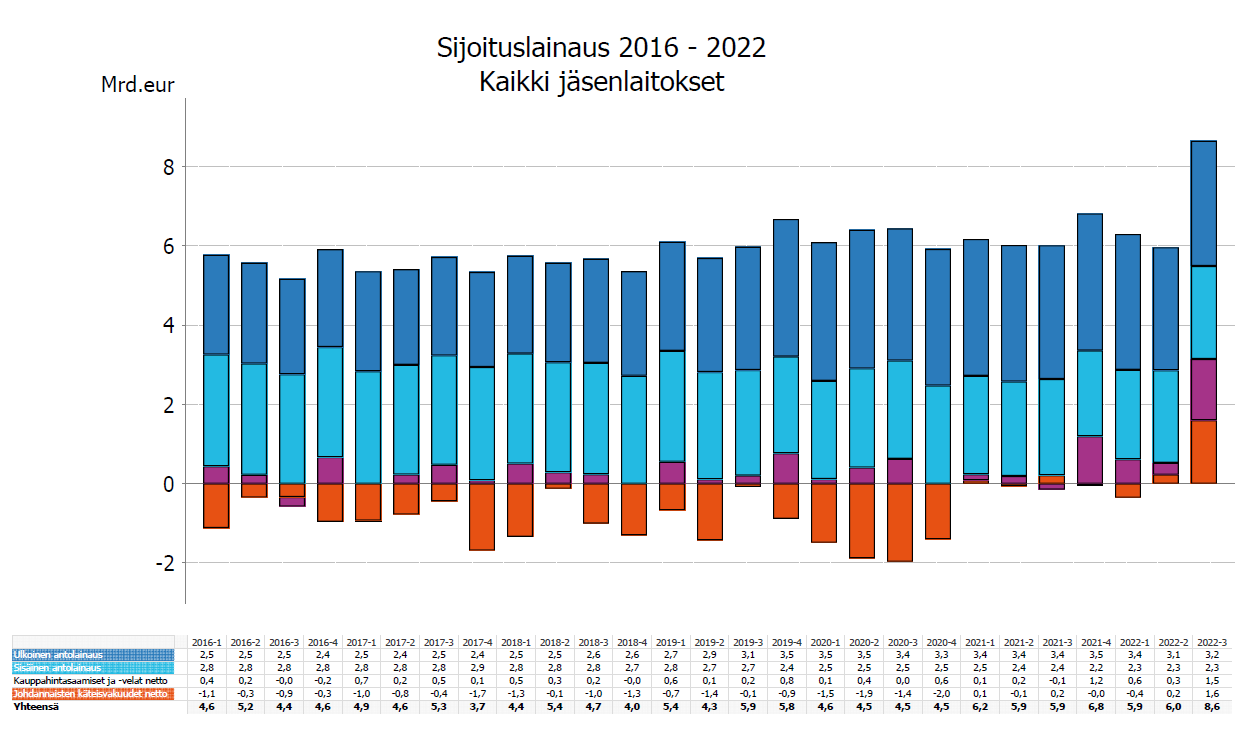 Lähde: Tela
16.11.2022
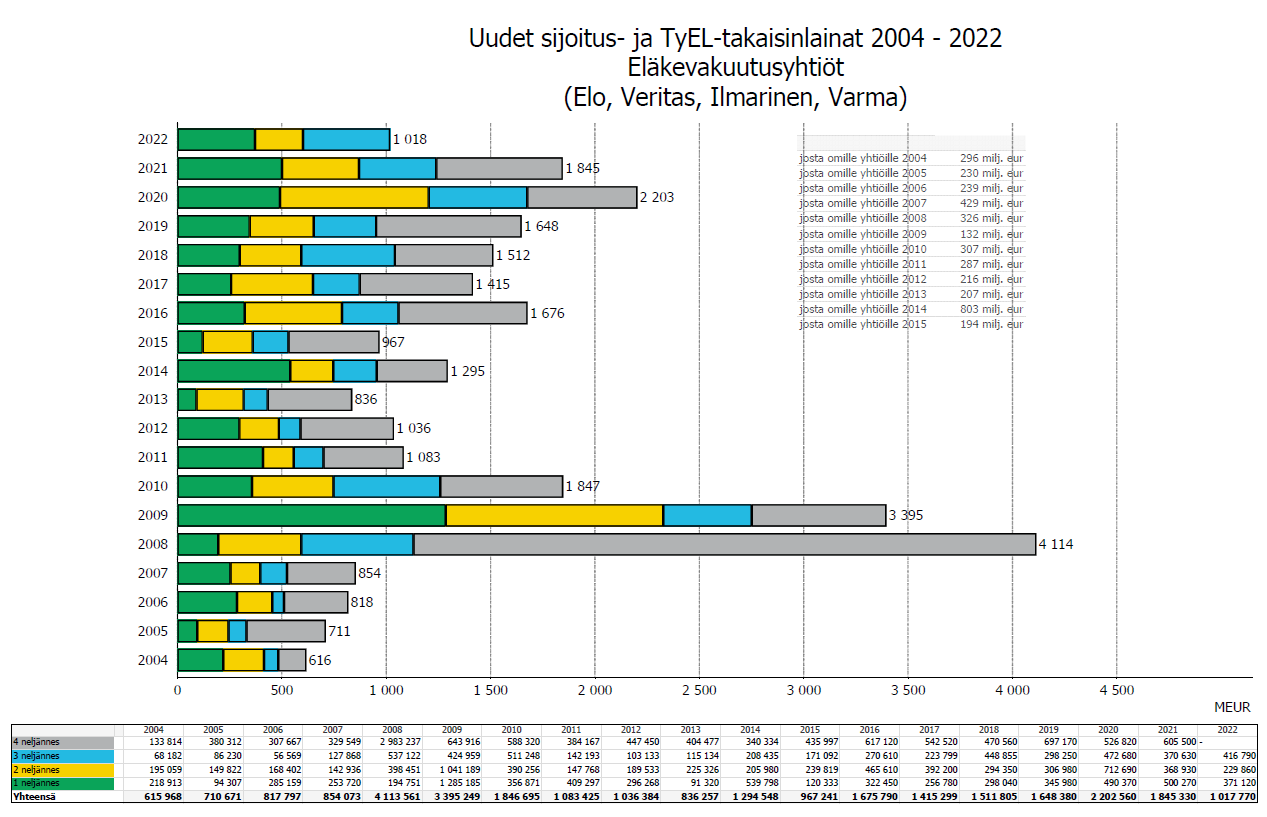 Lähde: Tela
16.11.2022